Витаутас Ландсбергис
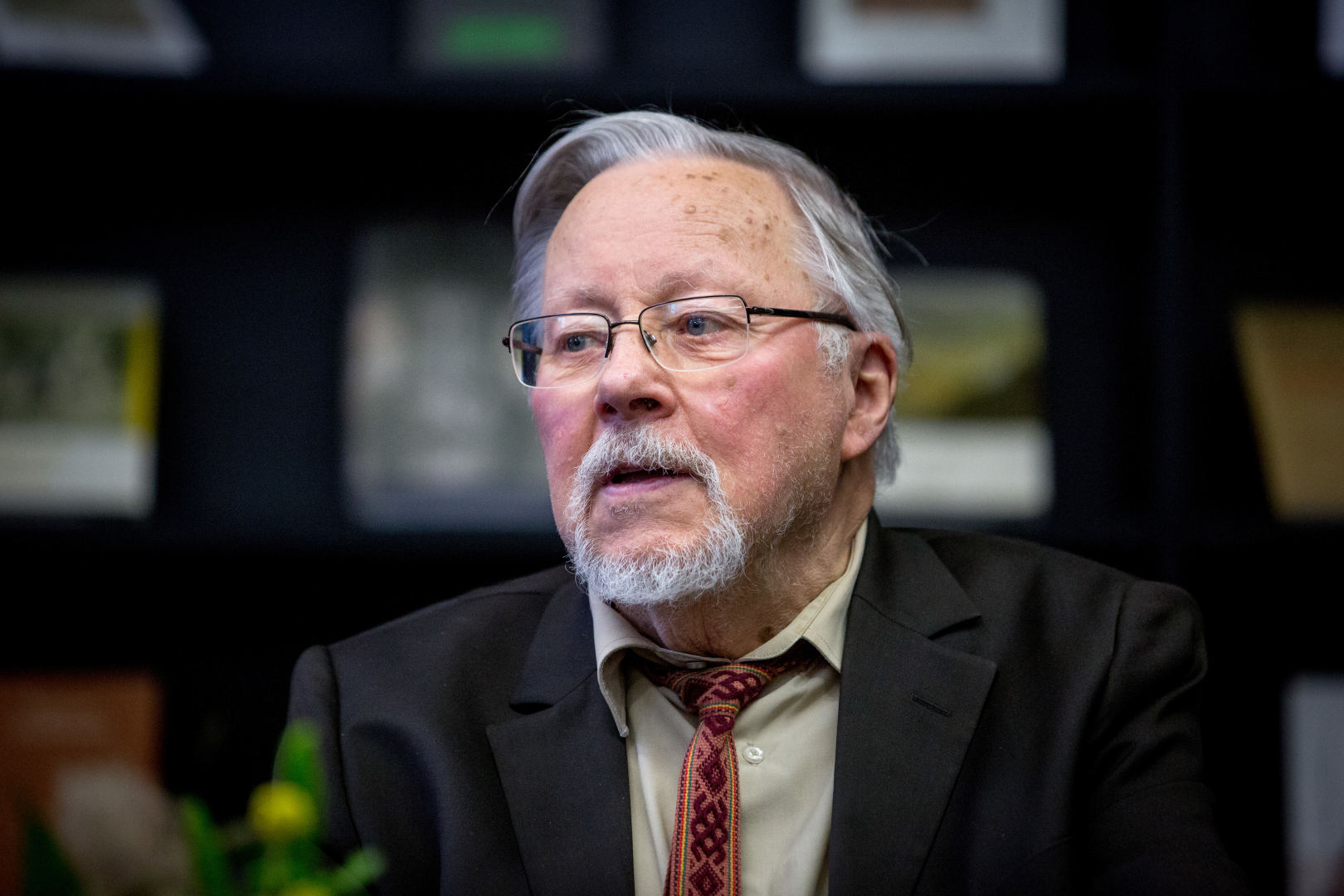 Родился 18 октября 1932 года в Каунасе, сейчас живёт в Вильнюсе.

Литовский политик, общественный деятель, фактический литовский лидер, историк искусства, музыки и культуры.

В 1990–1991 годах был председателем Государственных переговоров с СССР. Под его руководством Литва противостояла экономической блокаде СССР и вооруженному насилию и добилась международного признания его восстановленной независимости.
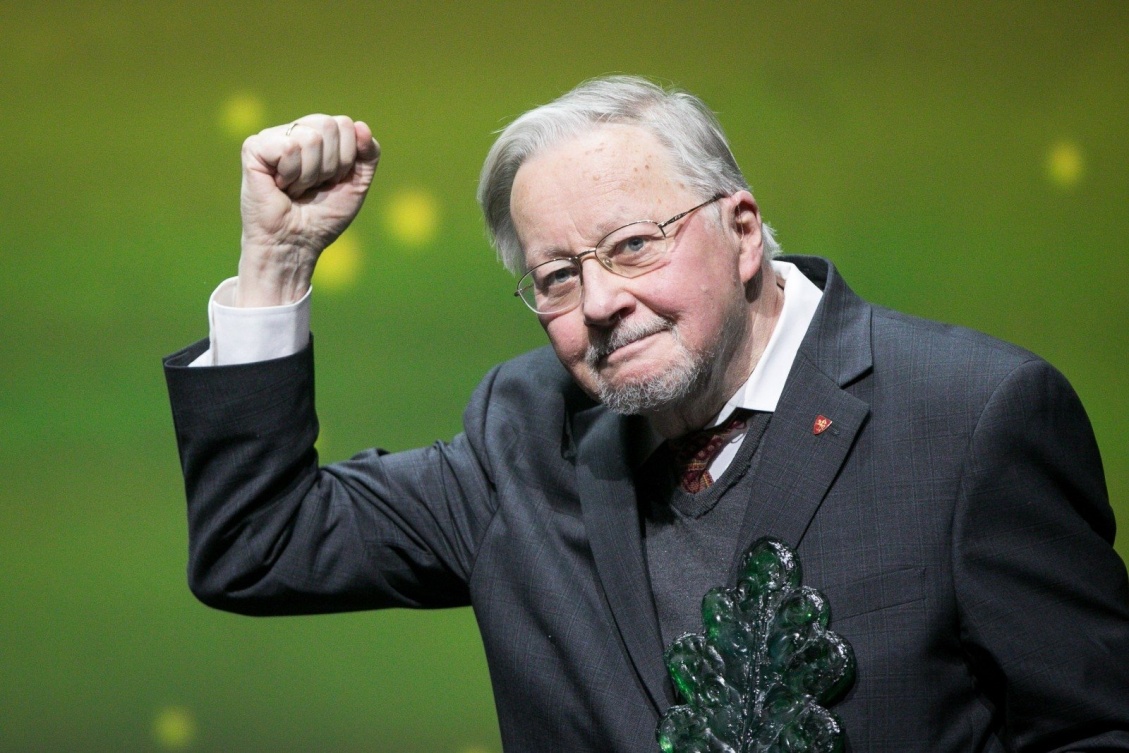 Связи с Польшей
В 1991 году он был награжден Почетным крестом Союза скаутов Польши.

В 1999 году он был награжден орденом Великого Креста Республики Польша.

Подготовила Шаруне.